Ответственность за вовлечение несовершеннолетних в употреблении алкоголя
Согласно ст.6.10  КоАП РФ: вовлечение несовершеннолетнего в употребление алкогольной и спиртосодержащей продукции, новых потенциально опасных психоактивных веществ или одурманивающих веществ 
влечет наложение административного штрафа в размере от одной тысячи пятисот до трех тысяч рублей.

Те же действия, совершенные родителями или иными законными представителями несовершеннолетних, а также лицами, на которых возложены обязанности по обучению и воспитанию несовершеннолетних, -
влекут наложение административного штрафа в размере от четырех тысяч до пяти тысяч рублей.
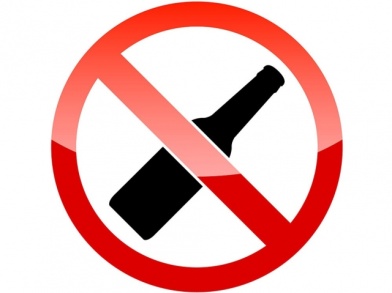 Прокуратура Частинского района